Fully Resolved Simulation of Two-Phase Crystalline Suspensions in Magmatic Flows
Yann Thorimbert, Jonas Latt, Andrea Parmigiani and Bastien Chopard
University of Geneva
July 11 - DSFD 2017 Erlangen
Introduction
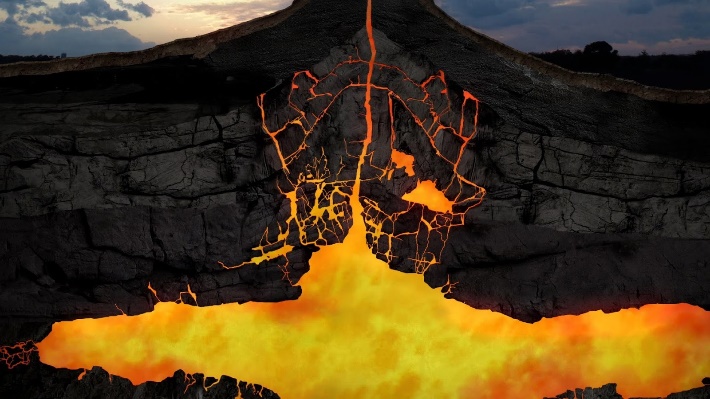 Aim: lattice Boltzmann simulation of three-phase magma
Experimentally investigate magma rheology is difficult
First step (this work):
Two phases (liquid and solid)
No collision model between particles
Validation of the rheology in this regime
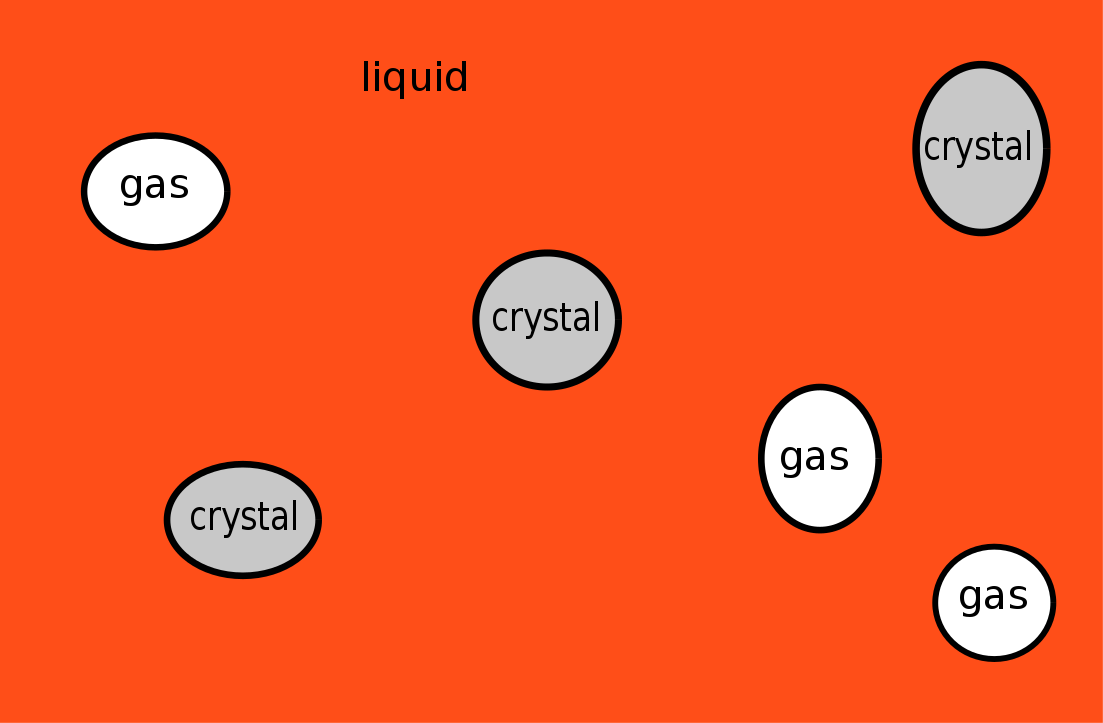 July 11 - DSFD 2017 Erlangen
Yann Thorimbert - Two-Phase Magmatic DNS
2
[Speaker Notes: Magma at shallow levels is a multicomponent mixture made of crystals, melt and bubbles
Local flow field for velocity and shear stress difficult to access experimentally.

Long term: 3-phase
Bullet+
Viscosity change as volume fraction of both bubbles and crsystal change  fully resolved, instead of putting the rheological law into some model, I expect it to be the result of including the other phases into the fluid.

This work constitutes the first step]
Difficulties
July 11 - DSFD 2017 Erlangen
Yann Thorimbert - Two-Phase Magmatic DNS
3
Immersed boundary method with direct forcing approach
Eulerian fluid mesh, Lagrangian solid mesh
Solid mesh not aligned with fluid mesh. Fluid mesh remains unchanged.
Compute a singular forcing term on the immersed boundary points and apply it as a body force to the fluid in order to ensure no-slip condition.
Interpolation as proposed by [5] is used to transfer information from the Eulerian to the Lagrangian grids, and vice versa.
Present work based on the implementation of Ota et al. [3] (multi direct forcing method [4])
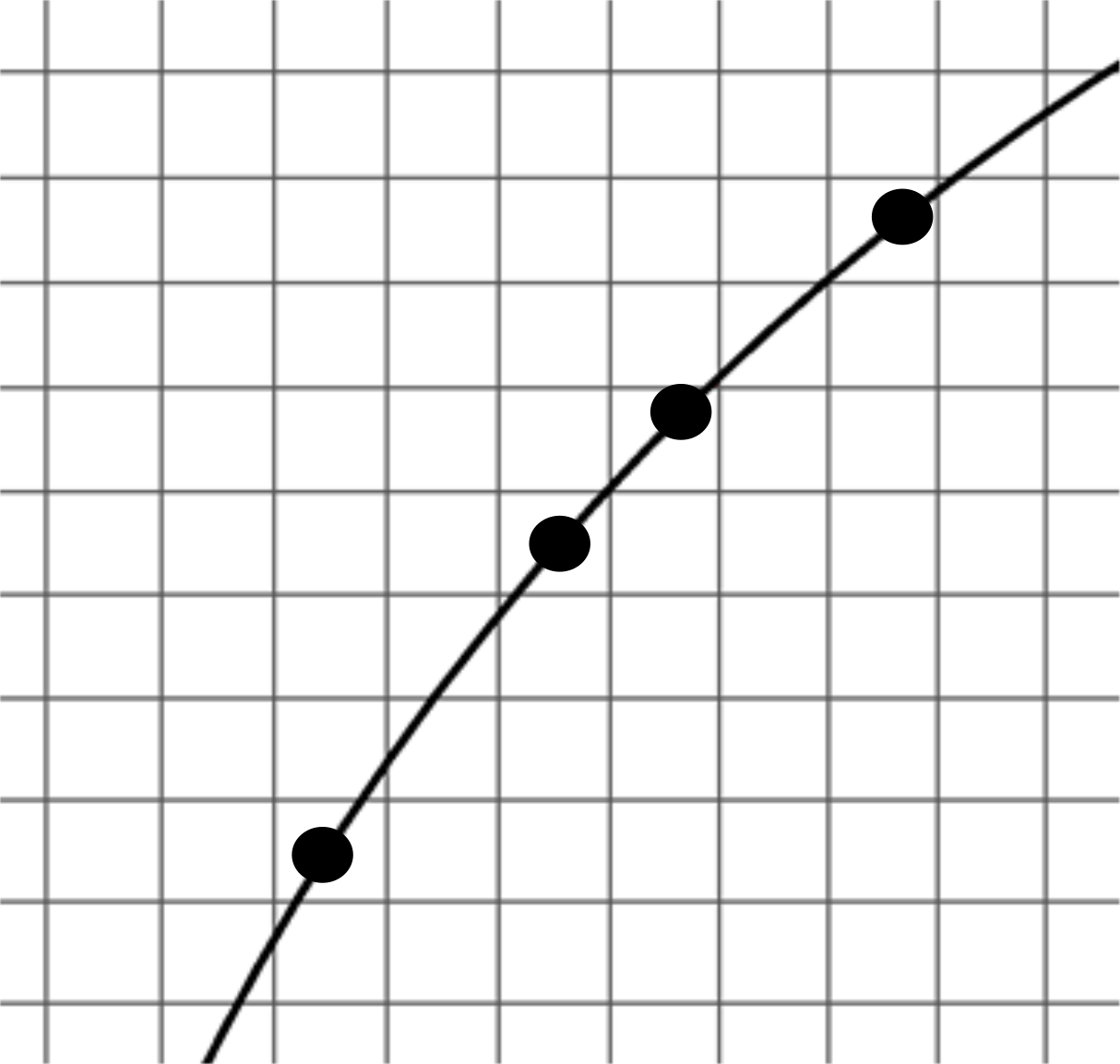 July 11 - DSFD 2017 Erlangen
Yann Thorimbert - Two-Phase Magmatic DNS
4
[Speaker Notes: Si fi, u et p sont connus, alors fi(t+1) et u(t+1) peuvent l’etre via collide-and-stream (calcule fi, puis correction bodyforce). Alors u_boundary obtenu par interpolation (somme des u*W sur les sites voisins). Iterations : force_L -> force_E -> u_E -> force_L.
Eulerian and Lagrangian variables, linked by the Dirac delta function, which has to be discretized (peskin) (a la base parce que u_L = integrale{u_E*dirac(x_E-x_L)} )

Avertir connection]
Immersed boundary method (2)
palabos.org
July 11 - DSFD 2017 Erlangen
Yann Thorimbert - Two-Phase Magmatic DNS
5
[Speaker Notes: Use palabos. 2 animations using ibm]
Rheology of suspensions
July 11 - DSFD 2017 Erlangen
Yann Thorimbert - Two-Phase Magmatic DNS
6
[Speaker Notes: That was for coupling.
Now dlk talk about rhelogy of susp in order to validate the simulations.]
Rheology of suspensions (3)
July 11 - DSFD 2017 Erlangen
Yann Thorimbert - Two-Phase Magmatic DNS
7
[Speaker Notes: Phenom. Law have been proposed for a long time in order to relate shear stress tau to strian rate, as a function of the volume fraction. Here is one popular law, which also express phim as a function of aspect ratio]
Rheology of suspensions (2)
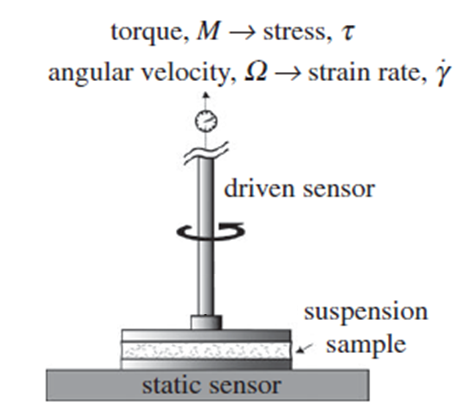 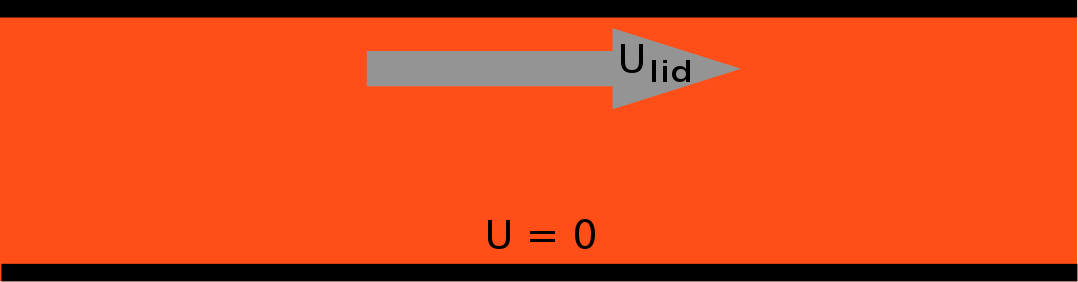 Image from [2]
July 11 - DSFD 2017 Erlangen
Yann Thorimbert - Two-Phase Magmatic DNS
8
[Speaker Notes: An experimentalist could do like that]
Simulation setup
Shear (Couette) flow: imposed velocity at bottom and lid

No collision model ! How far can we go ?
July 11 - DSFD 2017 Erlangen
Yann Thorimbert - Two-Phase Magmatic DNS
9
Results
Example simulation with 1000 particles
July 11 - DSFD 2017 Erlangen
Yann Thorimbert - Two-Phase Magmatic DNS
10
[Speaker Notes: Expliquer condition de bord]
Results (2)
Velocity profile along central column

Shear stress from the fluid on the lid has to be computed as a spatial and temporal average
July 11 - DSFD 2017 Erlangen
Yann Thorimbert - Two-Phase Magmatic DNS
11
Results(3)
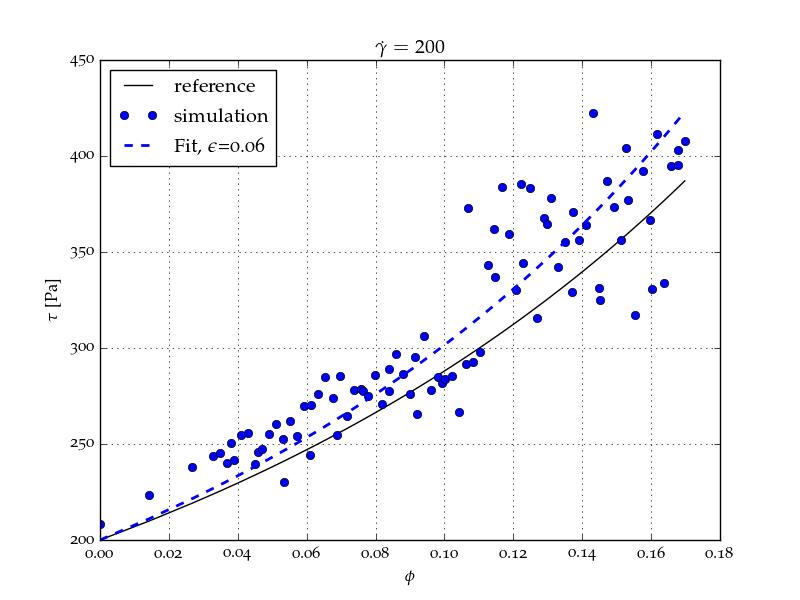 July 11 - DSFD 2017 Erlangen
Yann Thorimbert - Two-Phase Magmatic DNS
12
[Speaker Notes: As I told you, we can plot stress as a function of volume fraction (here for constant…) or as a function of strain rate (here for small value of phi).

1 point = 1 simu]
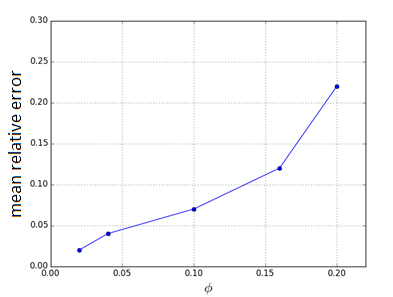 July 11 - DSFD 2017 Erlangen
Yann Thorimbert - Two-Phase Magmatic DNS
13
[Speaker Notes: Mean relative error sur chaque graph

Newtonian

Dont go further with phi, because dispersion too large for the data to be relevant, reached maximum we can do without collision model with this resolution]
Refinement of the numerical model
July 11 - DSFD 2017 Erlangen
Yann Thorimbert - Two-Phase Magmatic DNS
14
[Speaker Notes: 0.2 consistant with litterature
Convergence study to be done.]
Performances
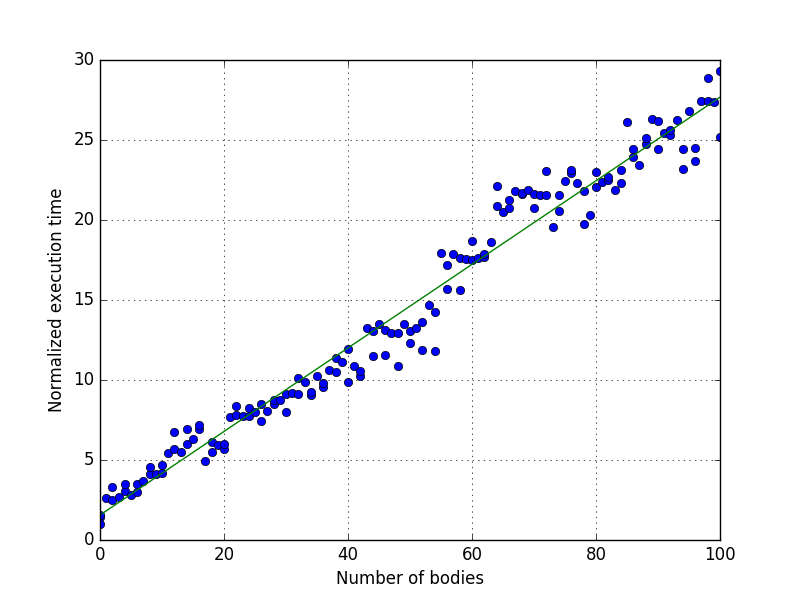 Indicative time for 12 cores:
15 minutes for simulating 40 particles of 66 vertices each and a domain of 1 mm3
July 11 - DSFD 2017 Erlangen
Yann Thorimbert - Two-Phase Magmatic DNS
15
Conclusions
July 11 - DSFD 2017 Erlangen
Yann Thorimbert - Two-Phase Magmatic DNS
16
Thank you for your attention
References
[1] Janoschek, F. (2013). Mesoscopic simulation of blood and general suspensions in flow.
[2] Mueller, S. et al (2010). The rheology of suspensions of solid particles.
[3] Ota, K. et al (2012). Lift generation by a two-dimensional symmetric flapping wing: immersed boundary-lattice Boltzmann simulations.
[4] Wang, Z et al (2008). Combined multi-direct forcing and immersed boundary method for simulating flows with moving particles.
[5] Peskin, C.S (2002). The immersed boundary method.
[6] Brenner, H (1974) Rheology of a dilute suspension of axisymmetric Brownian particles
July 11 - DSFD 2017 Erlangen
Yann Thorimbert - Two-Phase Magmatic DNS
17
[Speaker Notes: Newtonian !]
Rheology of suspensions (2)
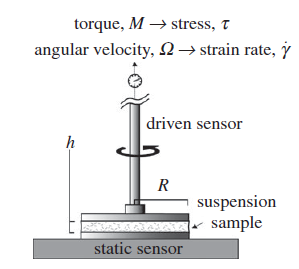 Image from [2]
July 11 - DSFD 2017 Erlangen
Yann Thorimbert - Two-Phase Magmatic DNS
18